Cyberpatriots = FTES + Certifications + Jobs
Tim Woods and Dennis Mohle
June 14, 2017
Monterey, CA
Cyberpatriots = FTES + Certifications + Jobs
Background
	CyberPatriot teams registered for CP X competition
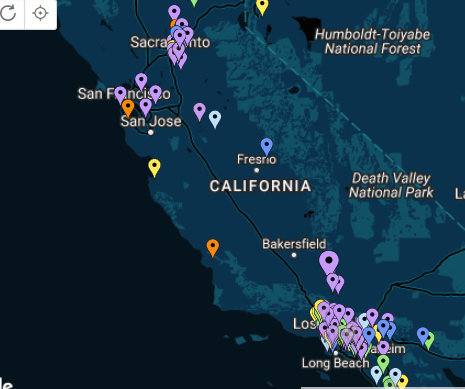 Source: www.uscyberpatriot.org
Cyberpatriots = FTES + Certifications + Jobs
Background
	CompTIA A+ Classes at Regional Colleges
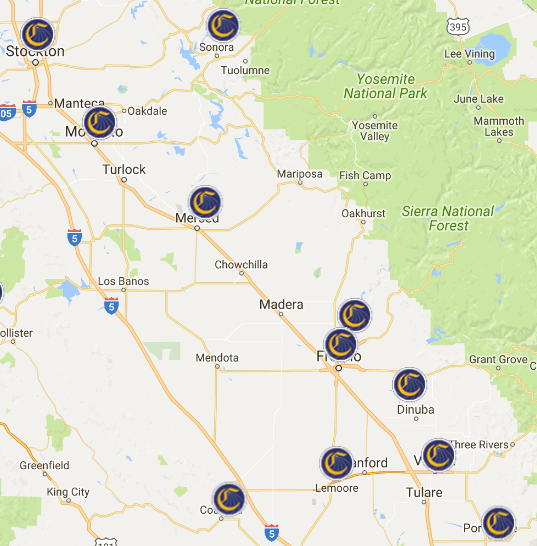 Cyberpatriots = FTES + Certifications + Jobs
Background
	CompTIA+ Certification
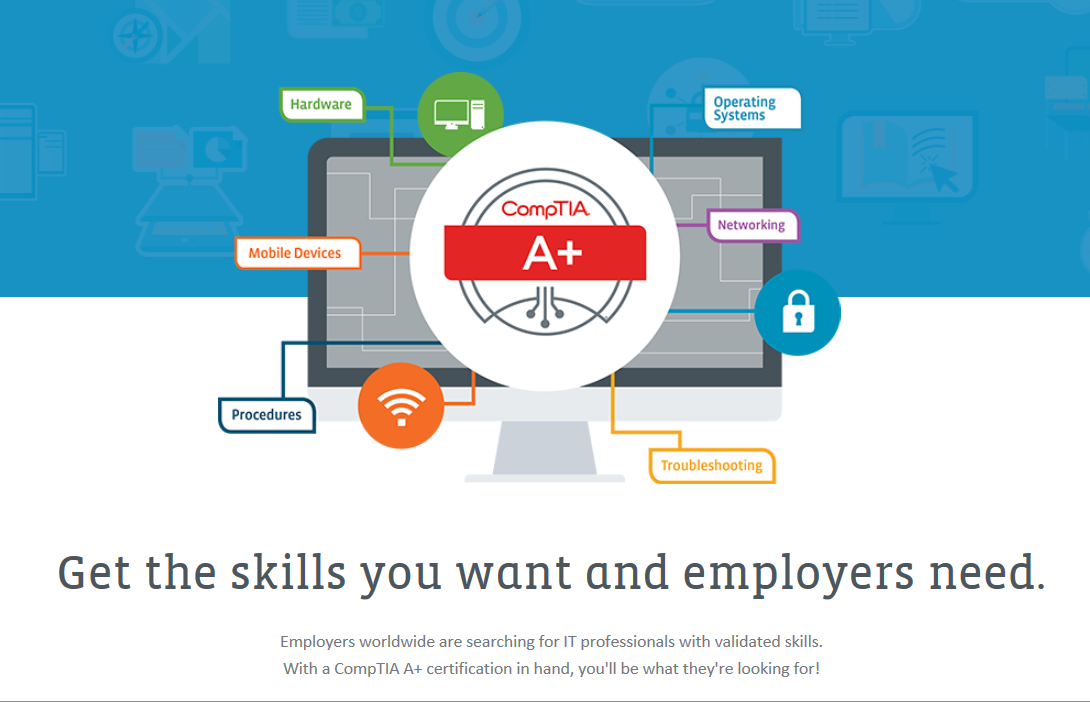 Source: www.certification.comptia.org
Cyberpatriots = FTES + Certifications + Jobs
Get Certified
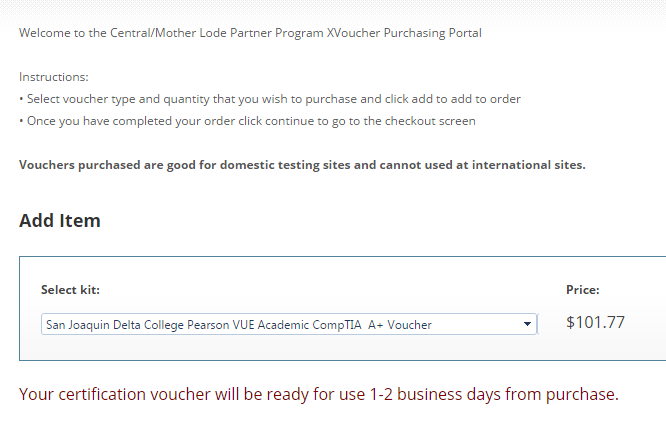 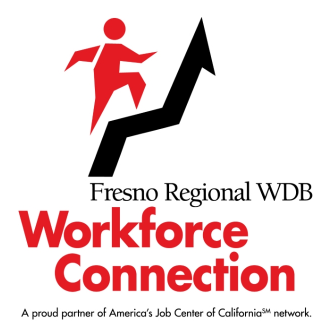 Xvoucher
Regional Testing Center ??
Cyberpatriots = FTES + Certifications + Jobs
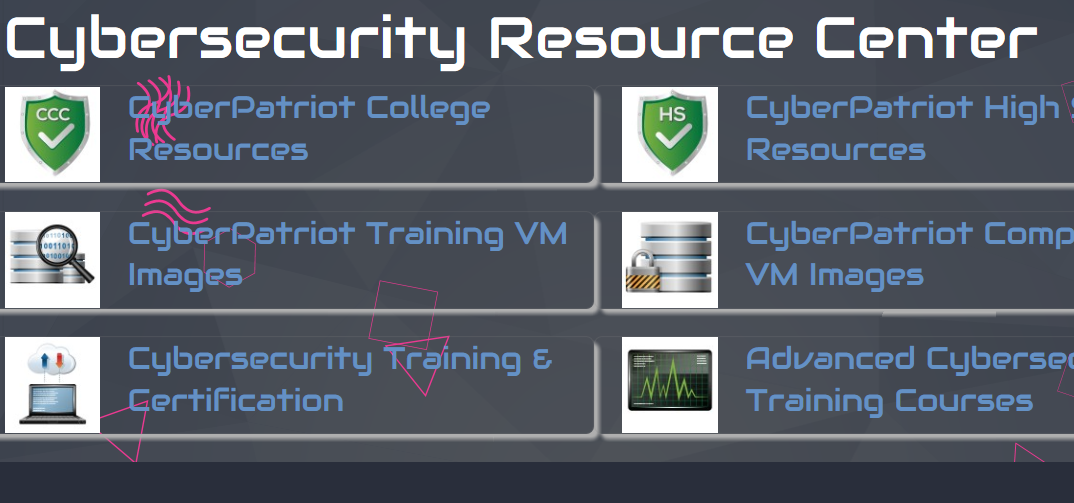 ICT Sector Help
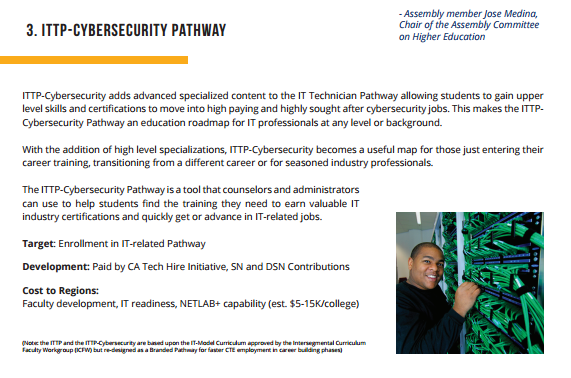 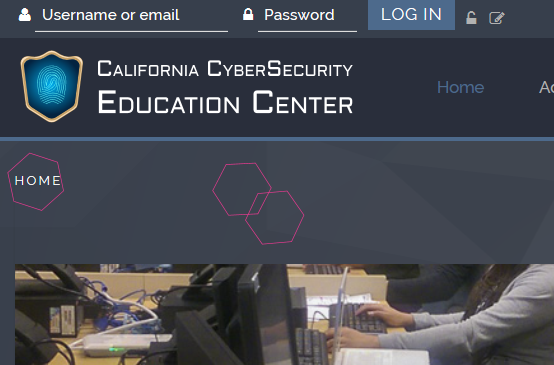 Cyberpatriots = FTES + Certifications + Jobs
Get Employed
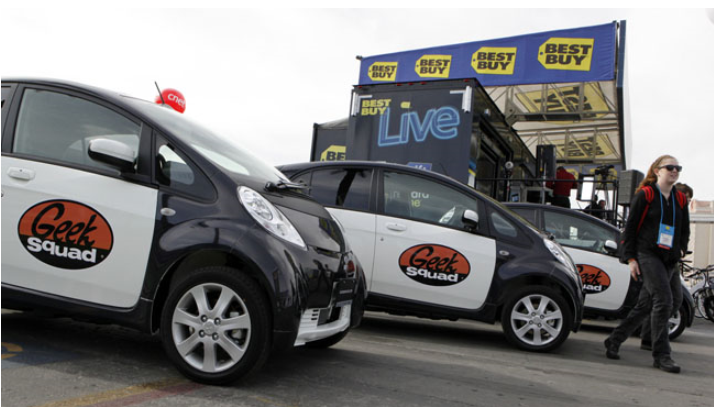 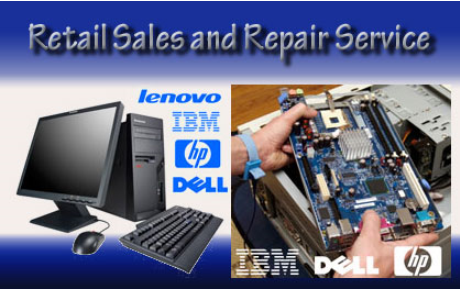 Source: www.twincities.com
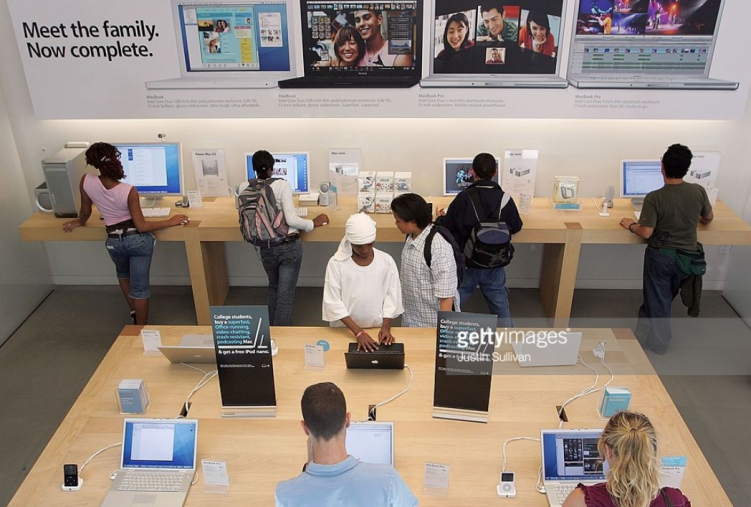 Source: tkscomputersolutions.com
Source: www.getty-images.com
Cyberpatriots = FTES + Certifications + Jobs
Pilot Program
	
	Patino High School and Cerro Coso College
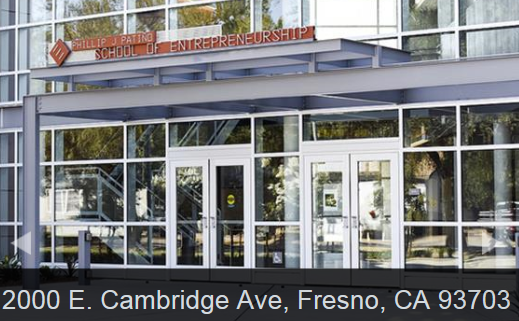 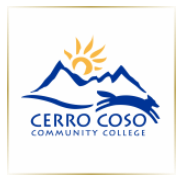 Cyberpatriots = FTES + Certifications + Jobs
Goals
	50 teams in the region
	40% enroll in online or F2F classes (50 x 5 x .4 = 100)
	70% complete the course
	50% take a certification exam
	40% pass the exam
	25% get jobs 

	= 25 part-time jobs in the central region
Cyberpatriots = FTES + Certifications + Jobs
Price tag (based on 50 teams)
	
	

	$1,000 coach stipend per team  			$50,000
	
	$180 registration per team  			$9,000
	
	Three Raspberry Pi Kits (Pi + Micro SD card + cables) 75 x 3 x 50 	$11,250


				Total cost for 50 teams = 	$70,250
Cyberpatriots = FTES + Certifications + Jobs
Questions?  
	
	


		Tim Woods 
			tim.woods@fresnocitycollege.edu

		Dennis Mohle
			dennis.mohle@fresnocitycollege.edu